Economische BarometerKwartaal 3 van het jaar 2020
De Economische Barometer
Dit onderzoek werd afgenomen in het derde kwartaal van 2020 en ging over het tweede kwartaal van 2020 vergeleken met het eerste kwartaal van 2020.  
Ook zijn er vragen gesteld over de verwachtingen van het derde kwartaal van 2020.
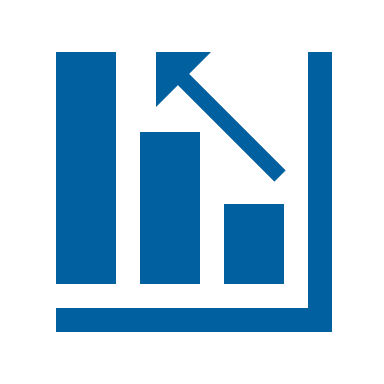 Hoe was uw orderpositie in de Benelux afgelopen kwartaal ten opzichte van het kwartaal daarvoor?
Hoe waardeert u uw huidige orderpositie in de Benelux?
Wat verwacht u van uw orderpositie in de Benelux dit kwartaal vergeleken met het afgelopen kwartaal?
Hoe was uw omzetontwikkeling in de Benelux afgelopen kwartaal ten opzichte van het kwartaal daarvoor?
Hoe waardeert u uw huidige omzet in de Benelux?
Wat verwacht u van uw omzet in de Benelux dit kwartaal vergeleken met het afgelopen kwartaal?
Hoeveel procent van uw omzet komt van buiten de Benelux?
Hoe was uw orderpositie in export, buiten de Benelux, afgelopen kwartaal ten opzichte van het kwartaal daarvoor?
Hoe waardeert u uw huidige orderpositie buiten de Benelux?
Wat verwacht u van uw orderpositie in export buiten de Benelux dit kwartaal?
Hoe beoordeelt u de huidige bedrijfsresultaten ten opzichte van het afgelopen kwartaal?
Hoe waardeert u uw huidige bedrijfsresultaten?
Hoe beoordeelt u de huidige bedrijfsresultaten ten opzichte van het afgelopen kwartaal?
Verwacht u dit kwartaal meer of minder investeringen te doen dan het afgelopen kwartaal?
Hoe was uw totale orderpositie afgelopen kwartaal ten opzichte van hetzelfde kwartaal vorig jaar?
Hoe was uw totale omzet afgelopen kwartaal ten opzichte van hetzelfde kwartaal vorig jaar?
Gaat uw bedrijf groeien of krimpen in het aantal medewerkers?